Крсна слава код православних Срба
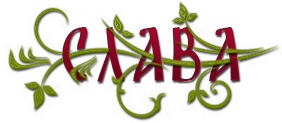 Крсна слава повезује породични живот и заједничко богослужење Цркве-Свету Литургију.
Свака српска православна породица,заједница и парохија славе свог светог или више њих,који се за њих моле пред Богом.
Срби славе крсну славу од када су постали хришћани.
Слава је молитвено сећање на дан када се одређена породица крстила у далекој прошлости.
Православни мисионари,људи  који су ширили хришћанску веру, хтели су да утврде српска племена и породице у православљу.
Они су због тога замењивали паганске богове правим Богом,Пресветом Богородицом и светима.
Славска молитва подсећа на молитве у трпезаријама манастира Свете Горе.
Ове молитве се певањем свечаних песама,кађењем и припремањем посебног хлеба, обављају после сваке недеље и празичне Литургије.
Верује се да их је Свети Сава донео у Србију и прилагодио породичном празновању.
Због тога је важно да се на дан крсне славе причешћујемо.
Важно је да знамо да славска молитва и богослужење Цркве није магијско,него симболично.
Ми у молитви показујемо у кога верујемо.
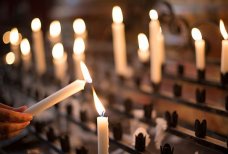 Славски колач који се реже и прелива вином симбол је Христа, који нас позива у цркву, на Причешће.
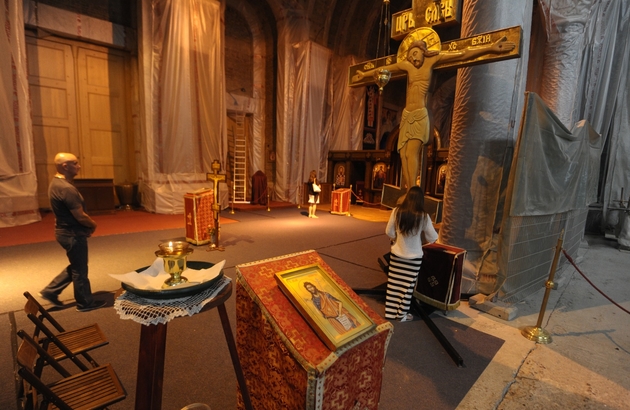 Славска свећа нас подсећа да је Христос светлост свету.
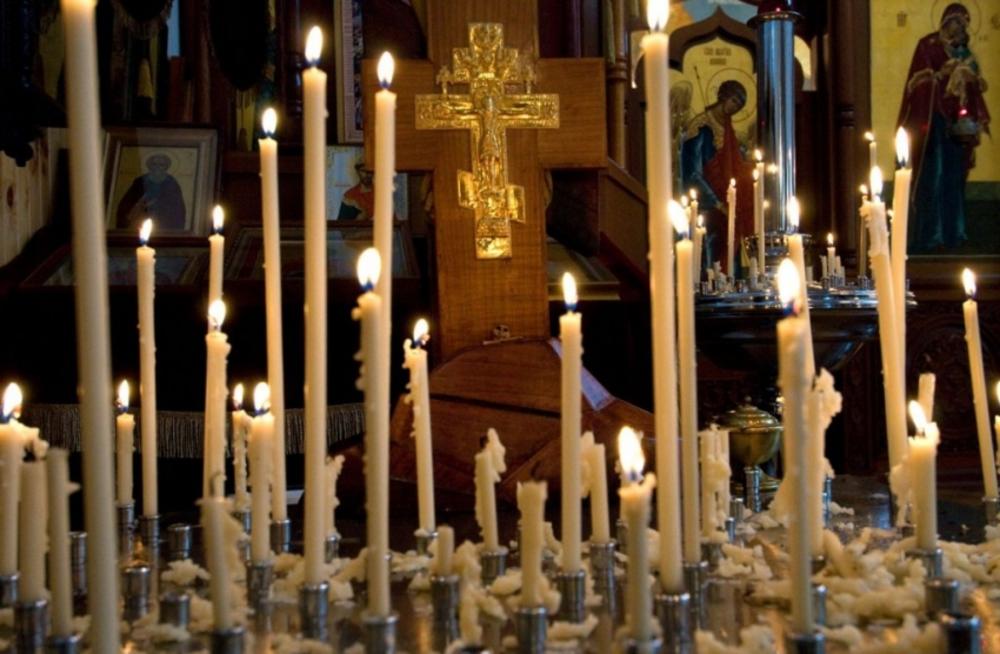 Кувано жито (кољиво) треба да припреми свако ко слави.
Жито је симбол наше вере у Васкрсење и припрема се у славу Божју, у част светог и у спомен преминулих предака.
Уколико се крсна слава слави у току поста, средом или петком, подразумева се да се пости.
Свети које славимо строго су се држали молитве, поста и дела милосрђа. Да би њихове молитве биле на наше здравље и спасење,ми треба да се трудимо да будемо као они.
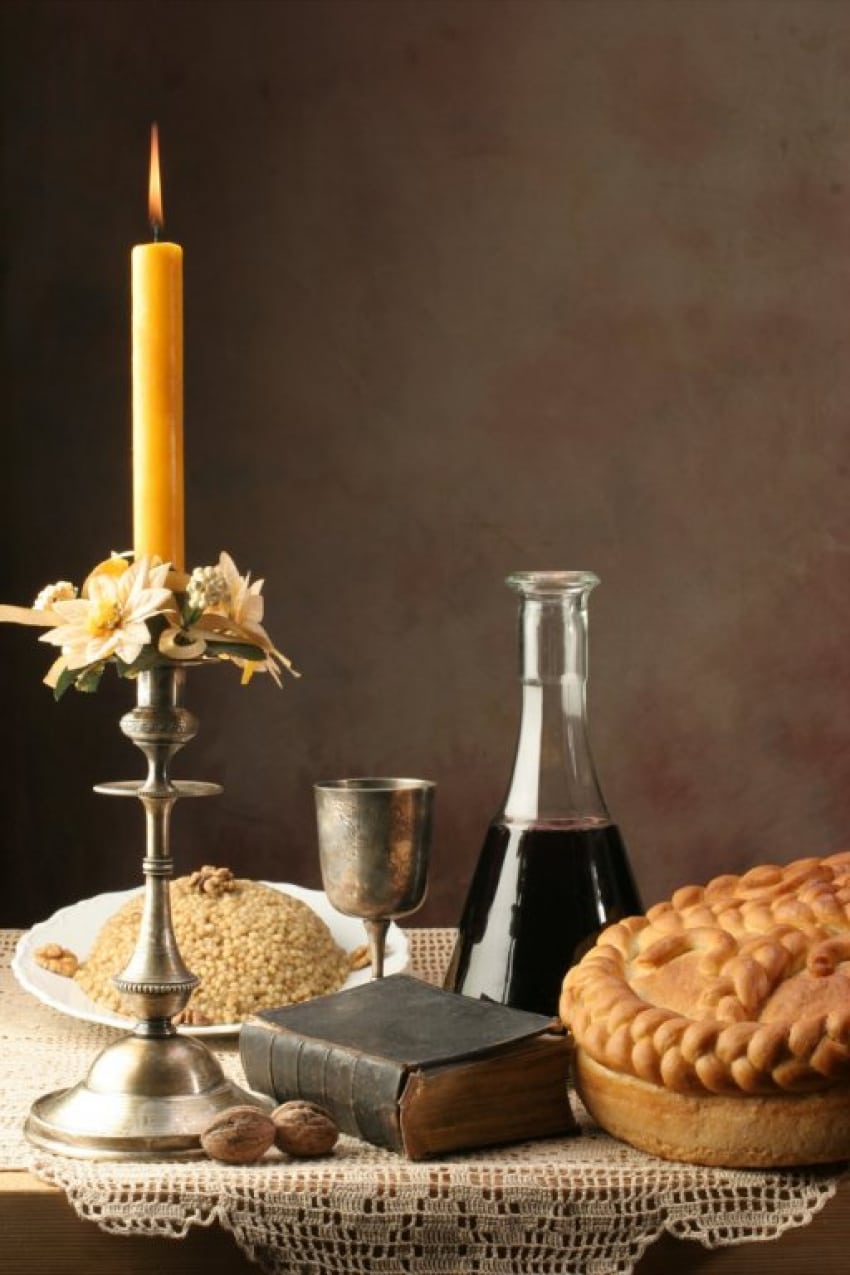